Hydro DWG at the RDA Plenary: BoFandAligning HDWG work with WMO expectations and timeline
Sylvain, Tony, Silvano, Ilya
What is Research Data Alliance
Jointly funded by EU, US, AU funding agencies to support international data sharing – from 2012
Operates by Working Groups and Interest Groups. Has RDA Council, Tech Advisory Board (Simon Cox is a member), OAB, etc.
Working Groups: to implement functional cross-institution infrastructure pieces, over 12-18 months
Interest Groups: longer-term platforms for communication  surveys, reports, recommendations
BoF Groups: short term, towards a WG or IG
RDA Endorsed Outcomes (Sept 2015)
A Basic Vocabulary of Foundational Terminology and a Query ToolCreated through the efforts’ of RDA’s Data Foundation and Terminology Working Group, this vocabulary was the result of the group working with 21 data models and over 120 community experts to address the problem of fragmentation in data models. 
A Persistent Identifier RegistryDue to the inconsistency in identifying data objects, RDA’s PID Information Types Working Group built a persistent identifier registry that supplies a base set of PIDs and a process for managing and adding future data types. The group also implemented an API for accessing typed information. 
A Basic Set of Machine Actionable RulesRDA’s Practical Policy Working Group tackled the problem of automating data management by creating a basic set of machine actionable rules that support replication, preservation, and other common application scenarios. 
A Data Type Model and RegistryRDA’s Data Type Registry Working Group created a process model for registering data types and managing that registry over time so that it is usable by a diverse set of users and tools.
BoF: to assess interest to move to IG or WG, or retire
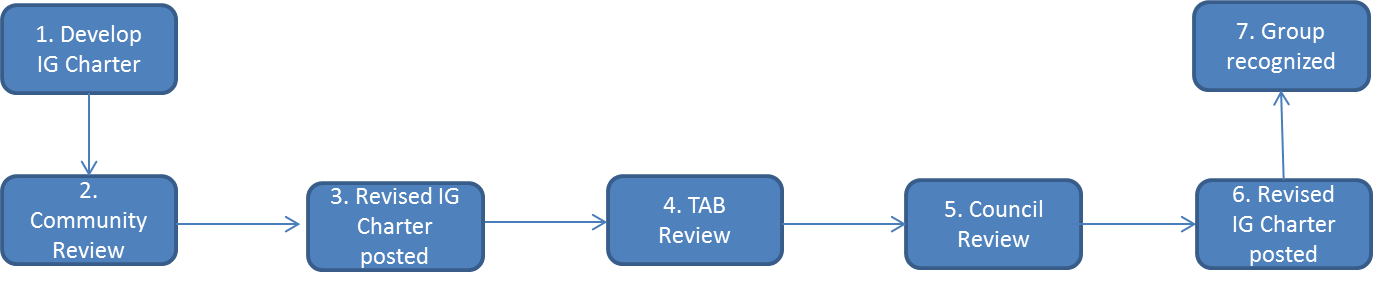 IG :
Charter
2-4 co-chairs
Members from 3 continents
Examples of IGs: agriculture data; biodiversity data integration; data fabric; data foundations and terminology; domain repositories; digital practices in history; geospatial; marine data; metabolomics data; vocabulary services; structural biology….
WG:
Case statement, proposed, plan, scope, 2-4 co-chairs, concrete deliverables
Examples of WGs: brokering governance, data citation, registry interoperability, metadata standards catalog, data type registry, publishing data workflow, wheat data interoperability
Hydro BoF: Questions to all
Who is coming to RDA  - and what you expect from it?
What are benefits of having an RDA IG (and possibly WGs)?
How RDA Hydro IG agenda would differ from HydroDWG?
What would be specific outcomes of potential WGs?
Who would be potentially interested in participating?
What would be WMO’s interest in this?
Potential outline of the BOF session:
Presentation of OGC and HDWG, and the suite of water information standards
Asking people in the room about their expectations
Trying to answer the questions above
Outlining several potential case statements, for general infrastructure components that can be approbated within HDWG but would have general appeal
Strategy of WaterML vs TimeSeriesML:	yesterday’s discussion inconclusive
Why we need to formulate a strategy
Need to consider WMO expectations: clear path forward; message to member countries (esp. those that are not HDWG participants)
December 2016: WMO CHy session: potentially move to recommending WaterML 2 (parts 1 and 2) as a WMO standard (or not)
If so: a consensus position needs to be presented to CHy Advisory Group (Feb 2016)
Waiting to reformulate WaterML as a TimeSeriesML profile may leave us out of the 4-year WMO cycle; lose the brand; muddy the message
Potential strategy:
WaterML is moving forward as a brand of specifications for water
TimeSeriesML is being developed in parallel, eventually WaterML 2.x will be based on TimeSeiesML (but this is a lower-level decision)
Potential actions before the Feb 2016 Advisory Group meeting
Registry of hydrologic data integration use cases
Taking advantage of the W3C spatial use cases, plus those explored in IEs
Survey of services, models, applications, activities implementing water standards
To demonstrate what has been accomplished since 2012
Can be a simple spreadsheet, which we can jointly populate with examples that we know about
Identification of gaps
Adoption pathways for national water agencies: recommendations, implementation examples, common architecture components
Dissemination (potentially sponsored by WMO?)
Packaging materials from the outreach day in NY – to present at WMO-sponsored events
A longer 3-day workshop offered to WMO member countries (Silvano is doing this already, but needs help)